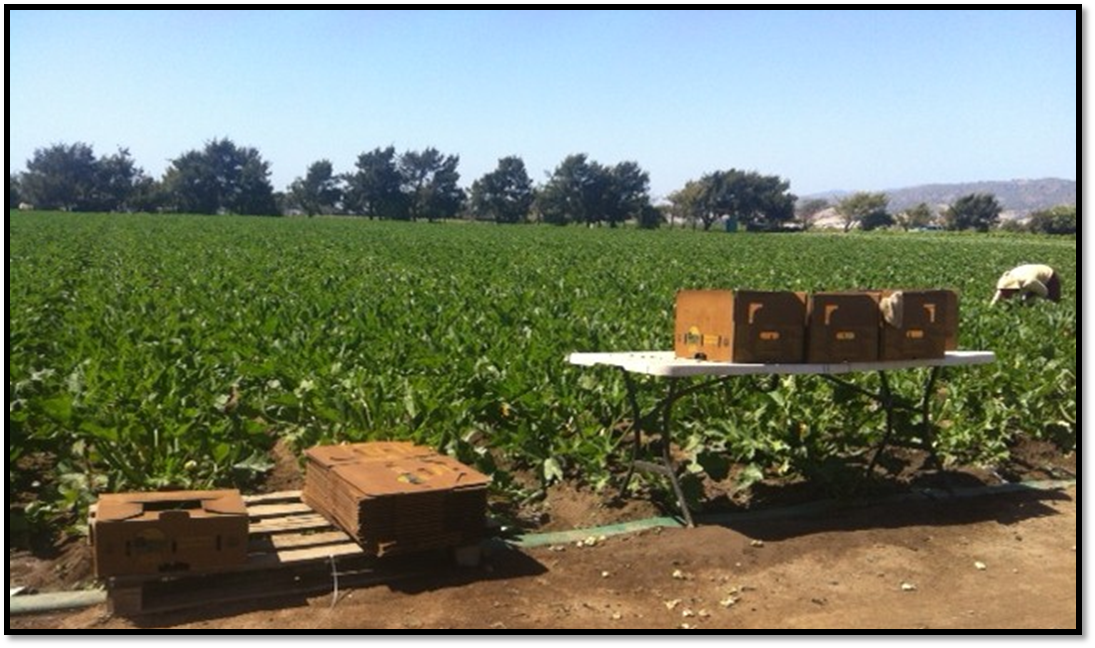 Food Safety for Farm Incubators
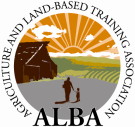 NIFTI Field School 2016 Ann Arbor Michigan- ALBA
Do you like a challenge?
Food Safety in a 
farm incubator 
NEVER ENDS!!!!
NIFTI Field School 2016 Ann Arbor Michigan- ALBA
Overview
ALBA background
FSMA key compliance dates
 What is a food safety plan?
Food Safety Program Development
Key Staffing and allocation of responsibilities
ALBA’s pathway to GAP certification of all farmers and incorporating Group GAP
NIFTI Field School 2016 Ann Arbor Michigan- ALBA
Growing Opportunities through Organic Agriculture
2001-ALBA incorporated

2002- ALBA Organics  food hub developed

2006- ALBA Organics exponential growth

2010-first time all land was leased to incubator participants (150 acres)

2010-food safety program development

2011-1st group of farmers GAP Certified

2014-Pilot USDA Group GAP Certification
NIFTI Field School 2016 Ann Arbor Michigan- ALBA
FDA Definition of Business Size & FSMA RequirementsProduce Safety Rule Effective Date: January 26, 2016
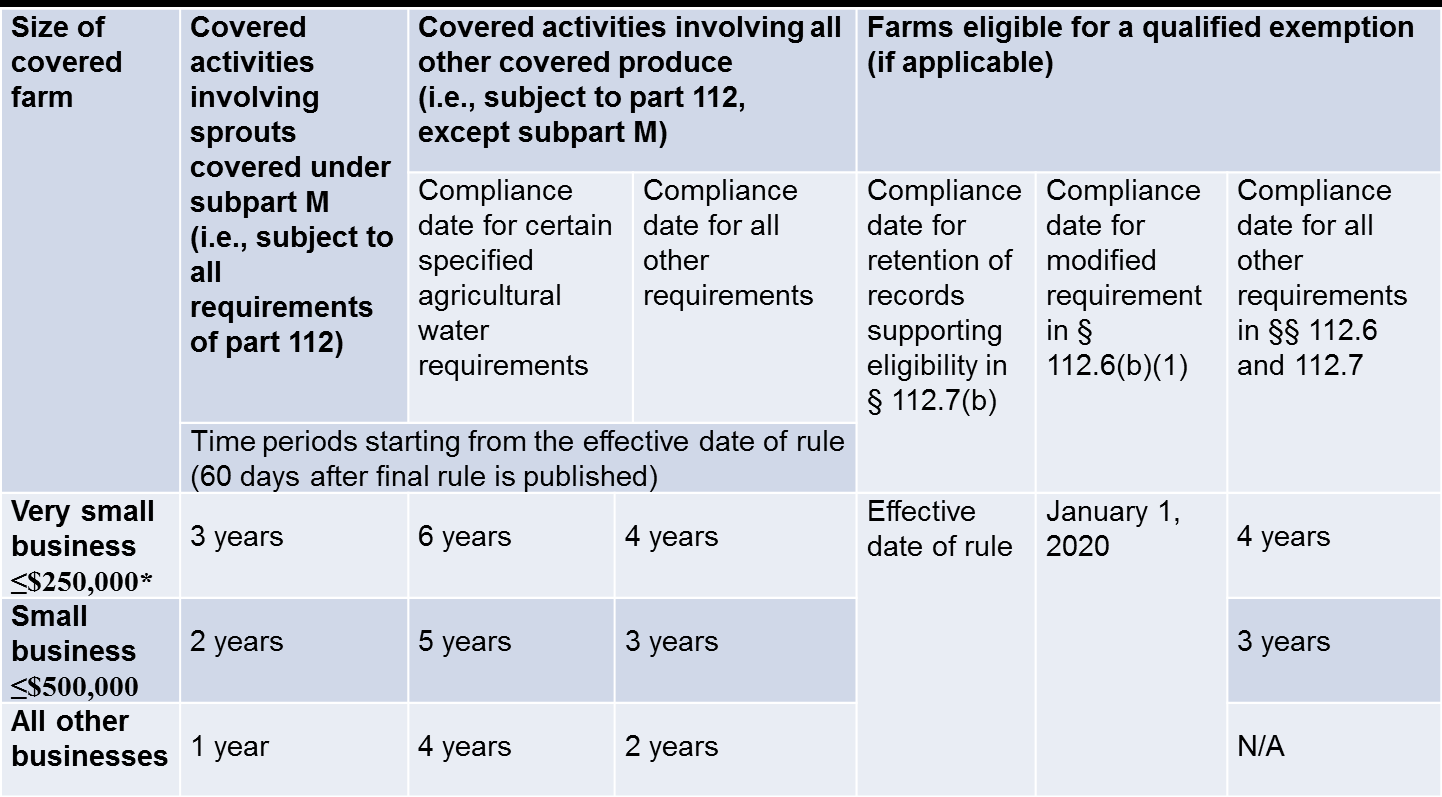 Food Safety Plan
Standardized Policies and Procedures  (SSOP’s) to minimize:
physical, 
chemical, and 
biological risks and contamination of crops. 
ALBA Food Safety Plan
NIFTI Field School 2016 Ann Arbor Michigan- ALBA
Food Safety Program Development
Create Organizational Food Safety Program
Pre-Farm Gate (Ranch) 
Post-Farm Gate (Cooler)

Create bilingual verification log templates

Trainings
Grower & Farming class
Staff (cooler and non-profit)
Considerations
Grower backlash

Housing of Records?

Creating farmers’ own food safety plan from the beginning?
NIFTI Field School 2016 Ann Arbor Michigan- ALBA
Key Roles/Responsibilities #1
Auditor and Teacher ?
Is this an effective combination for one position?Consider separating these responsibilities among 2 different positions, if budget allows.
Key Roles/Responsibilities #2
Food Safety Certification at ALBA
Grower Group
NIFTI Field School 2016 Ann Arbor Michigan- ALBA
Food Safety Requirements per Year in Incubator
Best Practices
Focus on regulation that is the most important and dominant (Food Safety vs Ag Order)
Phase-in regulatory compliance, don’t expect farmers to understand and do everything all at once
Develop standardized farm records and farmer training on how to fill them out. Have an employee trained to double check paperwork prior to accepting
Develop a farm plan with requirements they are expected to meet and tie land leases to references these policies/ practices
Good relationship with certifying / auditing agency and auditors
Questions?
Contact
Kaley@albafarmers.org

Bilingual Food Safety Toolkits
Food Safety Plan Template
Verification Log templates
QMS Template
Farm Food Safety Guide
Food Safety and Organic Compliance Guide and Chart
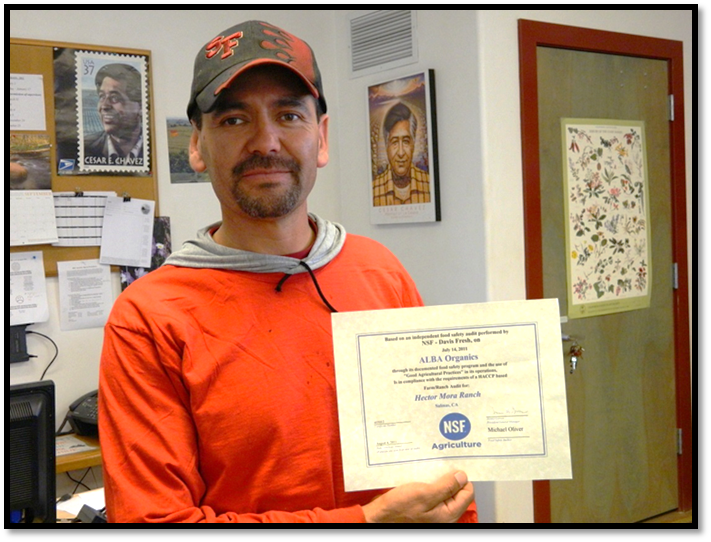 NIFTI Field School 2016 Ann Arbor Michigan- ALBA